MASALAH PADA NEONATUS, BAYI DAN ANAK PRA SEKOLAH
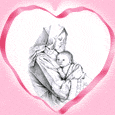 ROSMAWATY
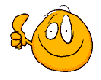 Bayi Bermasalah
HYPOTERMI
DEFINISI
    Keadaan dimana terjadi penurunan suhu tubuh yang disebabkan oleh berbagai keadaan terutama karena penurunan suhu ruangan.  
PRINSIP DASAR
    Suhu normal bayi baru lahir 36,5 -37,5 °C (aksila)
    Bayi mengalami hipotermi bila suhu tubuh kurang dari 35°C
 ETIOLOGI
    Mekanisme kehilangan panas pada BBL :
Radiasi
Evaporasi
Konduksi
Konveksi
GEJALA DAN TANDA
Hipotermi BBL :
Bayi tidak mau minum atau mentek
Bayi tampak lesu atau mengantuk
Tubuh bayi teraba dingin

Hipotermi sedang
Aktifitas berkurang(letargis)
Tangisan lemah
Kulit berwarna tidak rata (cutis marmorata)
Kemampuan menghisap lemah
Kaki teraba dingin
Hipotermi berat
Gejala hipotermi sedang
Bibir dan kuku biru 
Pernapasan lambat dan tidak teratur
Bunyi jantung lambat
Hipoglikemi

Hipotermi Stadium lanjut
Muka ,ujung kaki dan tangan berwarnah merah terang
Bagian tubuh lainnya pucat
Kulit mengeras merah dan timbul edema terutama pada punggung , kaki, dan tangan(sklerema)
PENANGANAN HIPOTERMI
Keringkan bayi dengan handuk hangat (pada BBL)
Menghangatkan bayi dalam inkubator  atau penyinaran lampu
Lebih baik menggunakan metode kangguru
Kepala bayi ditutup dengan topi
Sering disusui dengan ASI
HYPERTERMI
Demam sementara atau demam dehidrasi dengan peningkatan suhu sampai 38-40°c
Terjadi bila bayi berada pada lingkungan yang terlalu panas (dalam inkubator), ayunan bayi dekat pemanas atau terpapar sinar matahari
Gejala dan tanda
Suhu tubuh bayi lebih dari 37,5°c
Nafas bayi lebih dari 60x/menit
Gelisah,takikardi
Tanda-tanda dehidrasi (berat badan menurun, turgor kulit berkurang , air kemih berkurang)
PENANGANAN HIPERTERMI
Bayi dipindahkan keruangan yang  yang sejuk dengan suhu kamar (26-28°C)
Tubuh bayi diseka dengan kain basah sampai suhu normal (jangan menggunakan air es )
Berilah cairan desktrose  : NaCI = 1:4 sampai dehidrasi teratasi.
Antibiotik diberikan bila ada infeksi.
KEJANG
DEFINISI
Suatu tanda adanya penyakit susunan syaraf pusat(SSP), atau penyakit lain yang dapat menyebabkan kerusakan otak,(Markum, 1991).

ETIOLOGI
Komplikasi perinatal
Infeksi
Ketergantungan obat
Penyebab yang tidak diketahui
JENIS KEJANG (GAMBARANAN KLINIS)
Kejang klonik :
Bentuk Fokal -> berlangsung sampai 1-3 detik,tidak sesuai gangguaan kesadaran, sering diduga sebagai suatu keadaan jiterness(gemetar)
Bentuk Multifokal -> sering pada BBL , (terutama BB < 2500 kg),bentuk gerakan kejang pada satu / lebih dari anggota gerak yang berpindah-pindah dan terpisah secara teratur.
Kejang Tonik -> terdapat pada BBLR dengan masa kehamilan <34 mgg dan bayi dengan komplikasi prenatal berat,kejang berupa gerakkan tonik satu eskremitas atau gerakan tonik umum dengan ekstensi lengan dan tungkai.
Kejang Mioklomok -> gambaran kliniK yang terlihat adalah gerakan  ekstensi dan fleksi lengan atau keempat anggota gerak yang berulang dan cepat menyerupai refleks Moro.
DiAGNOSIS BANDING (MARKUM, 1991)
Diagnosis banding kejang pada BBL :
Gemetar (Litterness): Gerakan tremor cepat dengan irama dan ampliudo teratur dan sama
Apnu : Pernafasan tidak teratur dan diselingi henti nafas 3-6 detik, diikuti hiperapnu selama 10-16 detik
Mioklonus nokturnal benigma : gerakan terkejut tiba-tiba pada anggota gerak pada semua orang diwaktu tidur (tidak memerlukan pengobatan)
PENILAIAN
Anamnesis (riwayat keluarga , riwayat kehamilan, persalinan, sifat dan lama serangan, penggunaan obat narkotik).
Pemeriksaan fisik (kesadaran,nafas, bentuk kejang , trauma pada kepala )
Pemeriksaan laboratorium (rumah sakit)
Penanganan kejang.
PENANGANAN AWAL KEJANG PADA BBL (BIDAN)
Bayi ditempatkan pada tempat  yang hangat 
Jalan nafas dibersihkan (penghisapan lendir)
Pemberian O2.
 Atasi kejang dengan Diazepam 0,5 mg/kg supositoria / i.m tiap 2 menit sampai kejang teratasi.
Diberi fenobarbital 30 mg i.m
Infus desktrose 10%
Diberi antibiotik
Kolaborasi dengan merujuk
KOMPLIKASI
Penyempitan pembuluh darah. Hipoglikmia
Kebutuhan oksigen meningkat
Gangguan pembekuan
Pendarahan pulmonal(hipotermi berat)
Shok(penurunan tekanan arteri sistematik)
Penurunan volume plasma,penurunan cardiak output apnu
Perdarahan intra ventrikuler & kematian.
KOMPLIKASI
Suhu tubuh meningkat
Kejang
Kerusakan otak dan lain-lain
IKTERUS
Definisi
Ikterus adalah suatu gejala menguningnya sclera, kulit atau jaringan lain akibat penimbungan bilirubin dalam tubuh bayi yang baru lahir
Ikterus fisiologis
Ikterus fisiologik adalah ikterus yang timbul pada hari kedua dan hari ketiga yang tidak mempunyai dasar patologik ,
Ikterus fisiologik baru dapat dinyatakan sesudah observasi dalam minggu pertama sesudah kelahiran.
Adapun tanda-tandanya sebagai berikut:
Timbul pada hari kedua dan ketiga.
Kadar bilirubin inderik sesudah 2x24 jam tidak melewati 5mg% pada neonatus cukup bulan dan 10mg% pada neonatus kurang bulan.
Lanjutan….
Kecepatan peningkatan kadar bilirubin tidak melebihi 1mg% perhari.
Kadar bilirubin direk tidak melebihi 1mg%.
Ikterus menghilang pada 10 hari pertama.
Tidak terbukti mempunyai hubungan dengan keadaan patologik.
Ikterus patologis
Ikterus patologik adalah ikterus yang mempunyai dasar patologik atau kadar bilirubinnya mencapai suatu nilai yang mempunyai potensi menimbulkan kern ikterus (Hiperbilirubinemia).
Adapun tanda-tandanya sebagai berikut :
Ikterus terjadi dalam 24 jam pertama setelah kelahiran
Peningkatan konsentrasi bilirubin  5 mg% atau lebih setiap 24 jam
Konsentrasi bilirubin serum waktu 10 mg% pada neonatus kurang bulan dan12,5 mg% pada neonatus cukup bulan
ETIOLOGI
Produksi yang berlebihan, lebih daripada kemampuan bayi untuk mengeluarkan
Gangguan dalam proses uptake dan kojugasi hepar, gangguan ini dapat disebabkan oleh  immaturitas hepar
Gangguan dalam transportasi bilirubin dalam darah terikat oleh albumin kemudian diangkut ke hepar. Ikatan bilirubin dengan albumin ini dapat dipengaruhi obat-obatan
Ikterus menetap sesudah 2 minggu pertama
Kadar bilirubin direct melebihi 1 mg%
Mempunyai hubungan dengan proses hemolisis (inkompatabilitas darah, definisis eksim GGPD dan spesies)
Penatalaksanaan
A. Tindakan Umum
Memeriksa golongan darah ibu pada masa hamil
Mencegah trauma lahir, pemberian obat pada ibu hamil, atau bayi baru lahir yang dapat menimbulkan ikterus, infeksi, dehidrasi
Pemberian makanan dini dengan jumlah cairan dan kalori yang dibutuhkan bayi baru lahir
B. Tindakan khusus
Mempercepat metabolism dan pengeluaran bilirubin
Foto terapi
	Beberapa hal yang perlu diperhatikan dalam pelaksanaan terapi sinar :
Lampu yang dipakai sebaiknya tidak digunakan lebih dari 500 jam
Pakaian bayi dibuka agar bagian tubuh dapat seluasmungkin terkena sinar
Lanjutan…..
Penutup mata dilepas saat dilakukan pemberian minum dan kunjungan orang tua
Pemantauan iritasi mata dilakukan tiap 6 jam dengan membuka penutup mata
Daerah kemaluan ditutup, dengan penutup yang dapat memantulkan cahaya untuk melindungi daerah kemaluan dari cahaya fototerapi
Lanjutan…..
Posisi lampu diatur dengan jarak 20 – 30 cm diatas tubuh bayi untuk mendapatkan energy yang maksimal
Lamanya terapi sinar dicatat.
Transfusi tukar
Physiological jaundice                     Ikterus
Physiological jaundice: appears on the second day of birth, reaches peak on the 4 or 5 day and disappears by 8 to 10 days.
The best management for physiological jaundice is exposing the baby to sunlight for about 10 to 20 minutes. if necessary phototherapy can be given.
While exposing the baby to sunlight, baby's eyes and perineal area should be covered
Neonatus dengan Infeksi
Infeksi perinatal adalah infeksi pada neonatus yang terjadi pada masa antenatal, intranatal dan postnatal.

Etiologi: bakteri escherichia coli, pseudomonas pyocyaneus, klebsielia, staphylococcus aureus dan coccus gonococcus.
Tanda dan Gejala
Malas minum
Gelisah dan mungkin juga terjadi letargi
Frekuensi pernapasan meningkat
BB menurun
Pergerakan berkurang
Muntah
Diare
Sklerema dan Oedema
Perdarahan, ikterus dan kejang
Infeksi bisa terjadi pada saat:
Antenatal : Kuman masuk ke tubuh janin melalui sirkulasi darah Ibu – ke plasenta kemudian akhirnya masuk ke dalam sirkulasi darah umbilikus

Intranatal: mikroorganisme masuk ke vagina-masuk kedalam rongga amnion-biasanya setelah selaput ketuban pecah.

Postnatal: Biasanya setelah bayi lahir lengkap misalnya melalui kontaminasi langsung dengan alat yang tidak steril.
Infeksi berat tergantung jenis kuman yang berkembang biak:
Sifilis kongenital
Meningitis
Pneumonia kongenital
Pneumonia aspirasi
Diare endemik
Tetanus neonatorum
Infeksi Ringan
Infeksi kulit -  Dermatitis
Infeksi pada pusat
Konjungtivitis
Oral thrush
Penatalaksanaan Neonatusdengan Infeksi
Untuk mencegah infeksi perawatan harus secara aseptik dan inkubator harus aseptik pula.
Ruangan tempat merawat bayi terpisah, bersih dan tidak dibenarkan banyak yang memasuki ruagan kecuali petugas, semua alat yang diperlukan harus steril
Memberikan lingkungan yang optimal
Pemberian oksigen dengan hati-hati karena bisa terjadi fibrosis paru dan kerusakan pada retina.
Pemberian cairan dan elektrolit diperlukan
Pemberian antibiotik
Respiratory Distress Syndrome (RDS)
Sindrom gawat napas.RDS adalah gangguan pernapasan pada bayi.

RSD bisa mengakibatkan bayi memerlukan oksigen tambahan dan bantuan pernapasan.

Biasanya RDS memburuk pada 48 pertama sampai 72 jam, kemudian membaik setelah mendapatkan pengobatan
RDS menyerang bayi ketika bayi tidak memiliki cukup surfaktan di paru-paru. 
Surfaktan yaitu cairan yang dibuat oleh paru-paru yang menjadikan saluran udara (alveoli) tetap terbuka. Cairan ini melapisi alveoli dan memungkinkan bayi untuk menghirup udara sesudah lahir. 
Pembuatan surfaktan pada bayi yang belum lahir dimulai pada sekitar 26 minggu kehamilan. Bila bayi lahir prematur, yaitu sebelum 37 minggu kehamilan, kemungkinan dia belum membuat surfaktan yang cukup.
Yang berisiko lebih besar terkena RSD adalah:
Bayinya laki-laki atau berkulit putih
Bayi yang memiliki saudara kandung yang lahir dengan RDS
Bayinya kembar 2 atau lebih dari 2 (bayi lahir kembar seringkali prematur)
Bayi yang lahir dengan operasi sesar, Proses persalinan membantu paru-paru bayi siap untuk menghirup udara.
Bayi tidak mendapatkan cukup oksigen sebelum, selama, atau setelah lahir atau asfiksia perinatal
Bayi mempunyai kondisi yang disebut patent ductus arteriosus (PDA) atau kelainan jantung bawaan
Bayi yang kesulitan menjaga suhu tubuh
Infeksi
Ibu yang menderita diabetes (bayi dengan terlalu banyak insulin dalam tubuhnya bisa menunda pembuatan surfaktan)
Tanda gejala
Napas cepat
Lubang hidung melebar ketika bernapas
Retraksi (Ketika bayi bernapas dengan cepat, kulit tertarik di antara tulang rusuk atau di bawah tulang rusuk)
Bising saat bernapas atau mendengkur
Bibir, bantalan kuku, dan kulit berwarna kebiruan karena kekurangan oksigen, yang disebut dengan  sianosis
Cara Mendiagnosis RDS
Pemeriksaan fisik
Tes darah untuk mengukur jumlah oksigen dalam darah bayi dan memeriksa adanya infeksi
Rontgen dada untuk mencari tampilan paru-paru yang keruh yang merupakan khas pada penyakit RDS
Tes oksimetri nadi untuk mengukur seberapa banyak oksigen dalam darah bayi dengan menggunakan sensor yang dipasang di telinga, ujung jari, atau kaki bayi
Pengobatan untuk RDS
Menempatkan selang pernapasan ke tenggorokan bayi (trakea)
Menggunakan ventilator untuk membantu bayi bernapas
Oksigen ekstra
Continuous positive airway pressure/Tekanan saluran udara positif berkelanjutan (CPAP), yaitu mesin pernapasan yang mendorong aliran udara atau oksigen ke saluran udara secara terus menerus. Alat ini  membantu agar saluran udara kecil di paru-paru tetap terbuka.
Surfaktan buatan. Jika mulai diberikan pada 6 jam pertama setelah kelahiran. Penggantian surfaktan bisa membantu mengurangi agar RDS tidak menjadi lebih serius. Surfaktan adalah cairan yang diberikan melalui selang pernapasan.
Obat untuk membantu menenangkan bayi dan meredakan nyeri selama pengobatan
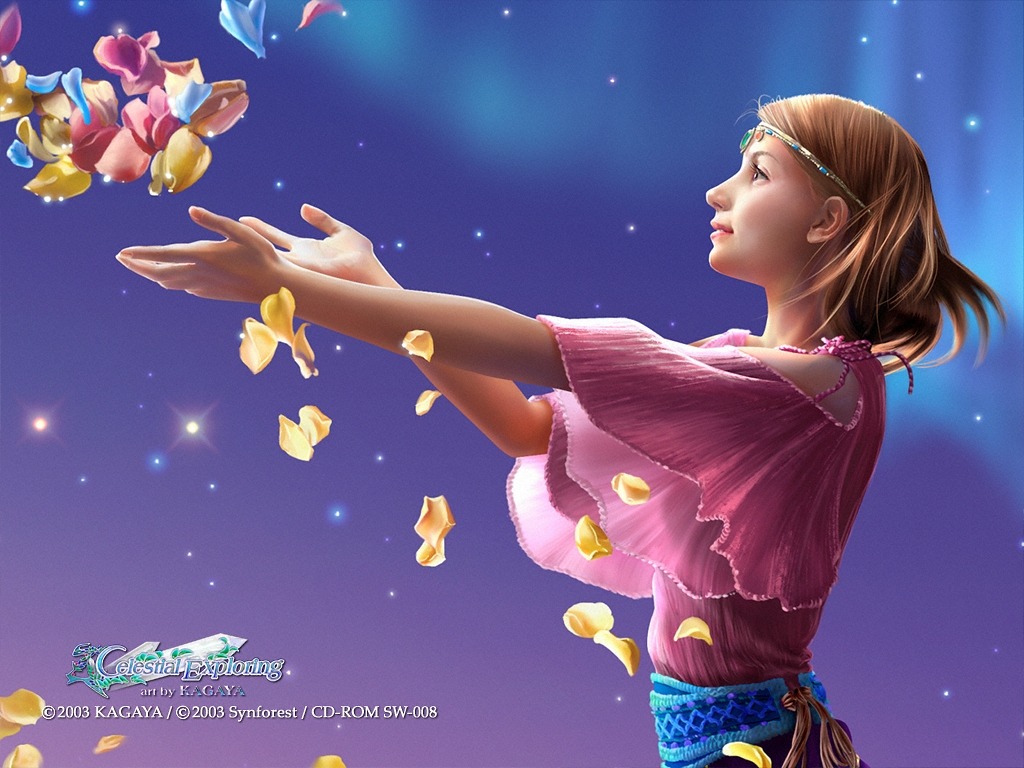 Terima kasih
[Speaker Notes: Terima kasih]